Dormoy 1     como distribución  Exponencial
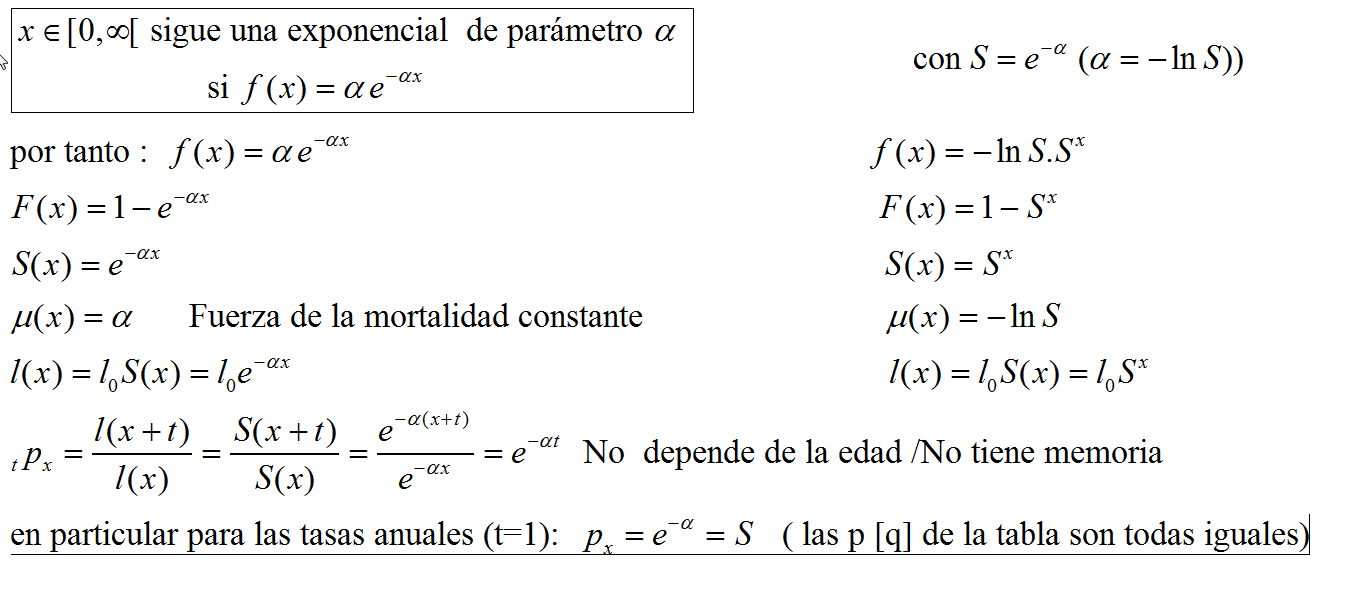 LEY: los supervivientes decrecen exponencialmente
Dormoy 2  como distribución exponencial-cuadrática
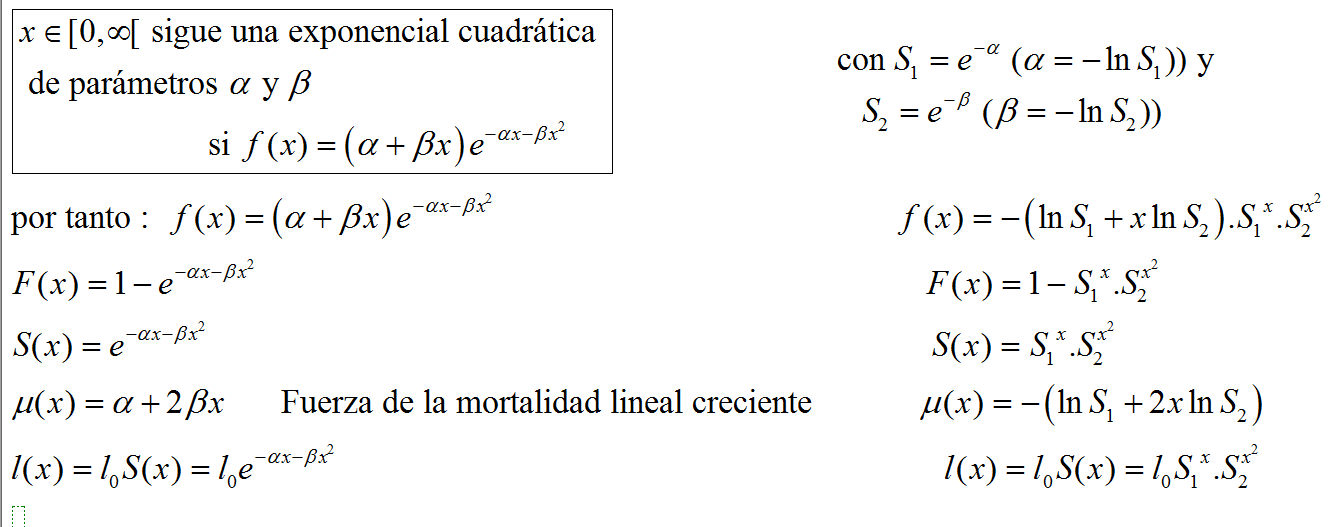 LEY: los supervivientes decrecen (exponencial-cuadrática)mente
Ley de Sang como exponencial truncada a valores inferiores o iguales a  w
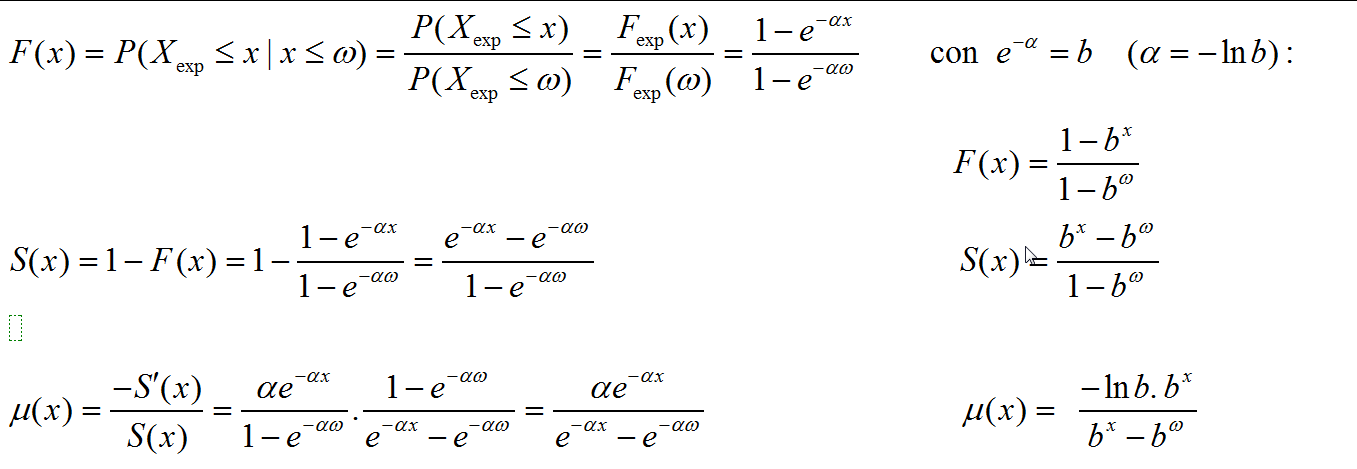 LEY: los supervivientes decrecen exponencialmente más una constante hasta llegar al infinito actuarial